LOGO
BUSINESS REPORT
DESIGN & CREATIVITY SPACE STUDIO
PPT汇
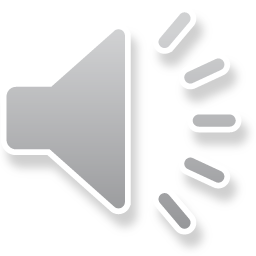 请在此处添加标题
1
目录
请在此处添加标题
2
CONTENTS
请在此处添加标题
3
请在此处添加标题
4
1
PART ONE
请在此处添加标题
Thought for customer service is the sacred mission of design.
—请在此处添加标题—
MARKET ANALYSIS
项目一
拥有优秀的专业设计团队，请输入内容
项目二
拥有优秀的专业设计团队，请输入内容
—请在此处添加标题—
请添加标题
请添加标题
请输入内容
请输入内容
请添加标题
请输入内容
请添加标题
请输入内容
请添加标题
请添加标题
请输入内容
请输入内容
—请在此处添加标题—
30%
40%
30%
专注于专业精致的PPT设计与制作
专注于专业精致的PPT设计与制作
专注于专业精致的PPT设计与制作
请在此处添加标题
请输入内容
—请在此处添加标题—
Design & Creativity
优秀的专业设计团队，严谨的逻辑思维、创意的图示化表达，精美、创意、动感、形象、时尚的全新PPT体验。
359 M
请输入内容拥有优秀的专业设计团队，请输入内容
1.908 K
2.074 K
Male User
Female User
—请在此处添加标题—
请在此处添加标题
请在此处添加标题
请输入内容
请输入内容
请在此处添加标题
请在此处添加标题
请输入内容
请输入内容
2
PART TWO
请在此处添加标题
Thought for customer service is the sacred mission of design.
—请在此处添加标题—
请添加标题
请添加标题
请添加标题
精致的PPT设计与制作，为您提供全方位的演示服务。
精致的PPT设计与制作，为您提供全方位的演示服务。
精致的PPT设计与制作，为您提供全方位的演示服务。
我们拥有优秀的专业设计团队，请输入内容
—请在此处添加标题—
Design & Creativity
拥有优秀的专业设计团队，请输入内容
75%
90%
70%
55%
PPT模板
PPT作品
PPT定制
PPT图表
—请在此处添加标题—
01 Know yourself
04 Project Certainty
严谨的逻辑思维、创意的图示化表达，精美、创意、动感、形象、时尚的全新PPT体验。
严谨的逻辑思维、创意的图示化表达，精美、创意、动感、形象、时尚的全新PPT体验。
02 Understand People
05 No Simple Formula
严谨的逻辑思维、创意的图示化表达，精美、创意、动感、形象、时尚的全新PPT体验。
严谨的逻辑思维、创意的图示化表达，精美、创意、动感、形象、时尚的全新PPT体验。
03 Management Skills
06 Big Thinking
严谨的逻辑思维、创意的图示化表达，精美、创意、动感、形象、时尚的全新PPT体验。
严谨的逻辑思维、创意的图示化表达，精美、创意、动感、形象、时尚的全新PPT体验。
—请在此处添加标题—
我们工作室致力于专业PPT模板的发布
我们工作室致力于专业PPT模板的发布
我们工作室致力于专业PPT模板的发布
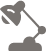 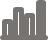 添加标题
添加标题
添加标题
添加标题
添加标题
添加标题
我们工作室致力于专业PPT模板的发布
我们工作室致力于专业PPT模板的发布
我们工作室致力于专业PPT模板的发布
—请在此处添加标题—
请添加标题
单击此处添加文字
专注于请输入内容
单击此处添加文字
D意
空间
请添加标题
单击此处添加文字
专注于请输入内容
请添加标题
专注于请输入内容
3
PART THREE
请在此处添加标题
Thought for customer service is the sacred mission of design.
—请在此处添加标题—
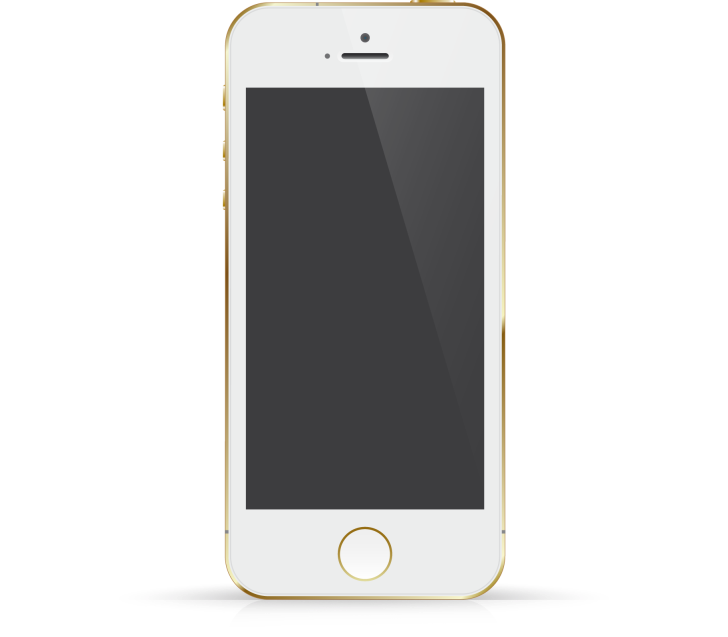 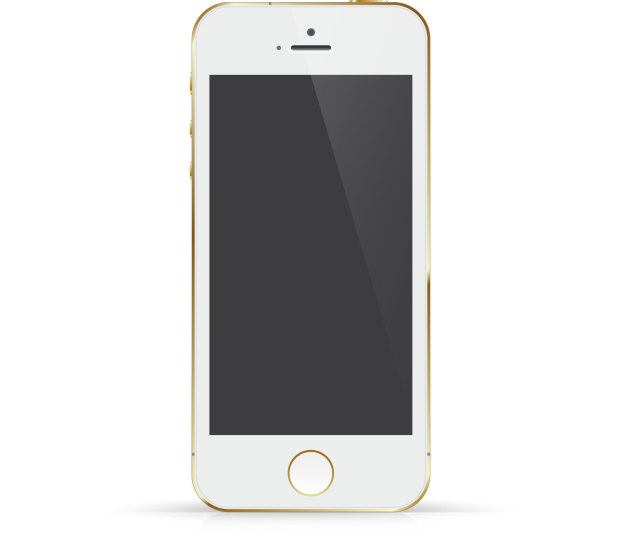 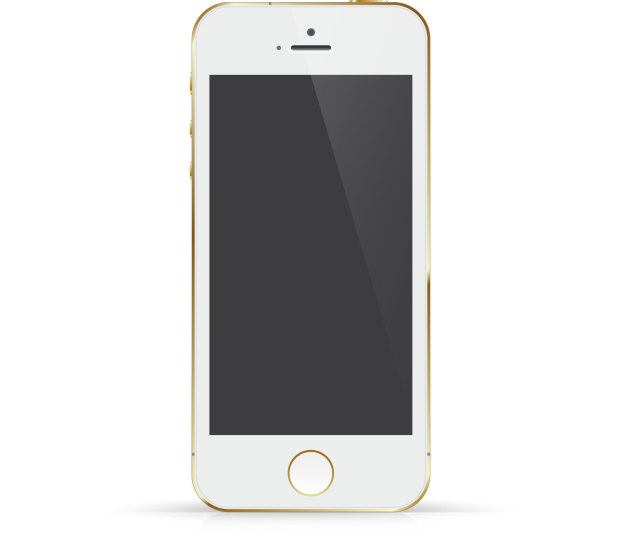 请添加标题
请添加标题
请添加标题
专注于请输入内容
专注于请输入内容
专注于请输入内容
DESIGN & CREATIVITY
请输入内容
—请在此处添加标题—
请在此处添加标题
专注于请输入内容
请在此处添加标题
请添加标题
请添加标题
专注于请输入内容
请在此处添加标题
专注于请输入内容
请在此处添加标题
请添加标题
请添加标题
专注于请输入内容
—请在此处添加标题—
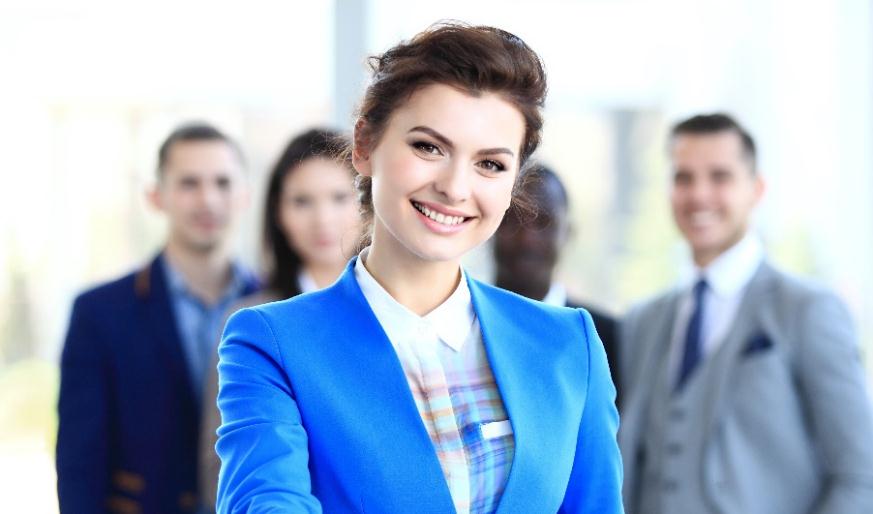 基本情况
请输入内容
任职经历
请输入内容
请输入内容
—请在此处添加标题—
请添加标题
Content 01
专注于请输入内容
Content 02
请添加标题
请添加标题
专注于请输入内容
我们拥有优秀的专业设计团队，请输入内容
请添加标题
专注于请输入内容
Content 03
请添加标题
Content 04
专注于请输入内容
—请在此处添加标题—
专注于专业精致的PPT设计与制作
我们拥有优秀的专业设计团队
严谨的逻辑思维、创意的图示化表达
精美、创意、动感、形象的全新PPT体验
4
PART FOUR
请在此处添加标题
Thought for customer service is the sacred mission of design.
—请在此处添加标题—
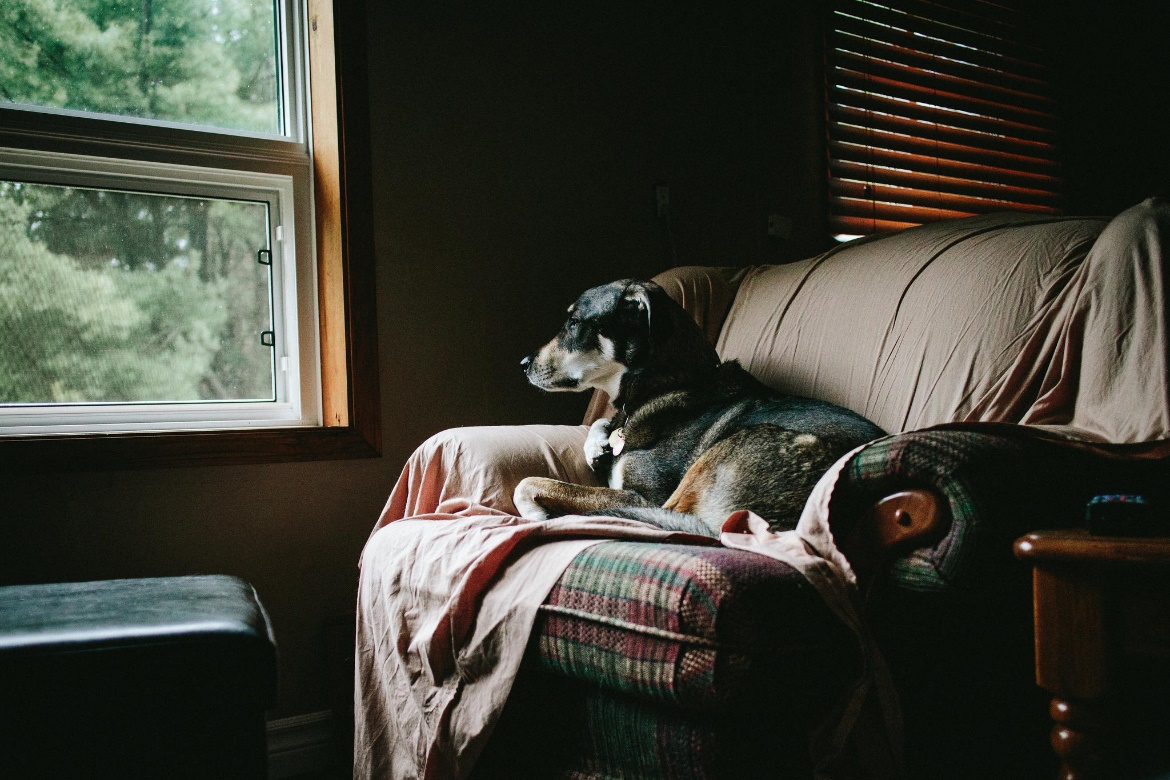 请在此处添加标题
请输入内容
请输入内容
—请在此处添加标题—
专注于专业精致的PPT设计与制作
我们拥有优秀的专业设计团队
严谨的逻辑思维、创意的图示化表达
带来精美、创意、动感、形象、时尚的全新PPT体验
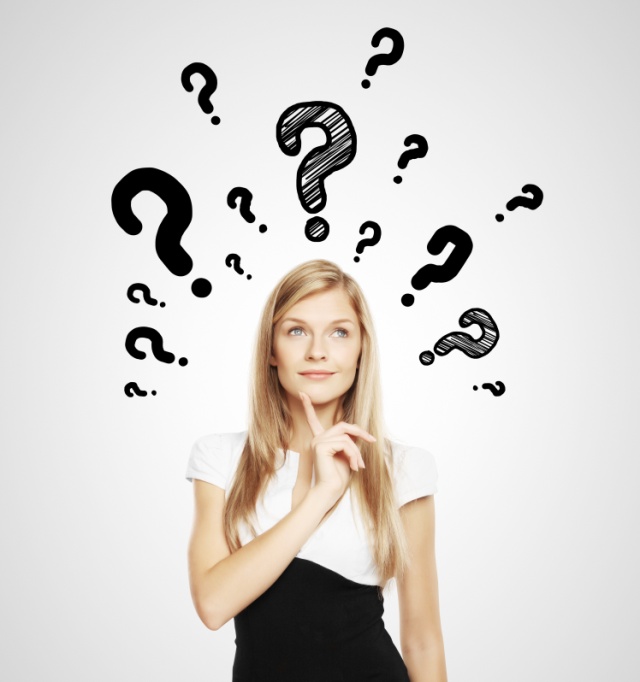 Management
Marketing
Creative
Message
请输入内容
—请在此处添加标题—
请添加标题
Video
请输入内容
请添加标题
Web
请输入内容
Graphic
请添加标题
请输入内容
—请在此处添加标题—
我们拥有优秀的专业设计团队，请输入内容
添加标题
95%
我们拥有优秀的专业设计团队，请输入内容
添加标题
75%
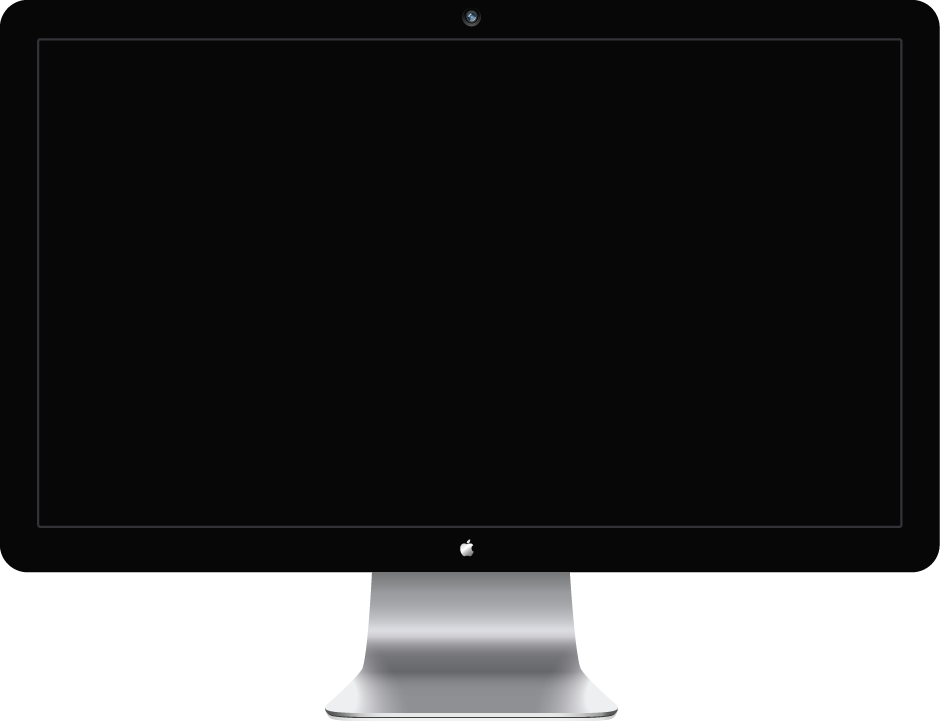 —请在此处添加标题—
请输入内容
请添加标题
请输入内容
我们拥有优秀的专业设计团队，请输入内容
请输入内容
请输入内容
谢谢观看
THANKS FOR WATCHING
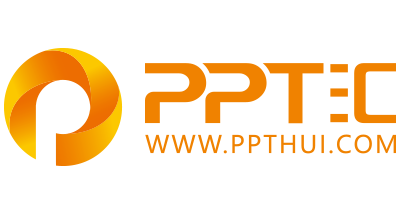 上万精品PPT模板全部免费下载
PPT汇    www.ppthui.com
PPT模板下载：www.ppthui.com/muban/            行业PPT模板：www.ppthui.com/hangye/
工作PPT模板：www.ppthui.com/gongzuo/         节日PPT模板：www.ppthui.com/jieri/
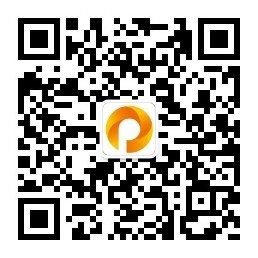 扫描关注公众号“PPT汇”收藏网站防止遗忘/免费获取更多精选PPT模板下载资源
[Speaker Notes: 模板来自于 https://www.ppthui.com    【PPT汇】]
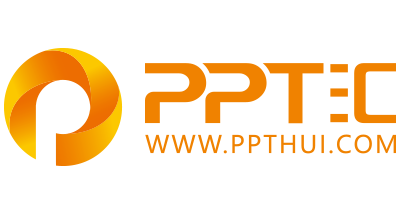 10000+套精品PPT模板全部免费下载
www.ppthui.com
PPT汇

PPT模板下载：www.ppthui.com/muban/            行业PPT模板：www.ppthui.com/hangye/
工作PPT模板：www.ppthui.com/gongzuo/         节日PPT模板：www.ppthui.com/jieri/
党政军事PPT：www.ppthui.com/dangzheng/     教育说课课件：www.ppthui.com/jiaoyu/
PPT模板：简洁模板丨商务模板丨自然风景丨时尚模板丨古典模板丨浪漫爱情丨卡通动漫丨艺术设计丨主题班会丨背景图片

行业PPT：党政军事丨科技模板丨工业机械丨医学医疗丨旅游旅行丨金融理财丨餐饮美食丨教育培训丨教学说课丨营销销售

工作PPT：工作汇报丨毕业答辩丨工作培训丨述职报告丨分析报告丨个人简历丨公司简介丨商业金融丨工作总结丨团队管理

More+
[Speaker Notes: 模板来自于 https://www.ppthui.com    【PPT汇】]